Autonomous Cyber-Physical Systems:Basics of Control
Fall 2023. CS 513.
Instructor: Jyo Deshmukh
Layout
Introduction to basics of linear control (without any Laplace transforms)
Introduction to nonlinear control and rule-based control
Introduction to observer design
2
What is control theory?
Engineering techniques and theory for control of dynamical systems 
Objective:
Regulate system so that it behaves in desired fashion
Ensure timely action to changes in system behavior
Make sure control action does not cause system to … lose control
3
Model-based Design
Mathematical and visual method commonly used for design controllers
Development is manifested in four steps:
Create a dynamical system model of the plant
Design/synthesize a controller (model)
Simulate/test the closed-loop system for different environment (exogenous) inputs
Generate code from the controller model and deploy the controller
4
“Plant”
Terminology inherited from the (chemical) process industry
Can represent any physical component to be controlled, e.g. electrical, electronic, mechanical, etc.
Convenient to model such systems as ordinary differential equations (ODEs)
State variables of ODEs represent physical quantities, e.g. pressure, temperature, Velocity, acceleration, current, voltage, etc.
5
Open-loop vs. Closed-loop control
Open-loop or feed-forward control
Control action does not depend on plant
Common in many applications!
Pros: 
Cheaper, few sensors required, logic pretty straightforward
Cons: 
Quality of control poor without human intervention
Not adaptive!
Plant
Controller
6
Closed-loop or Feedback Control
Controller adjusts controllable inputs in response to observed outputs
Can respond better to variations in disturbances
Performance depends on how well outputs can be sensed, and how quickly controller can track changes in output
Many different flavors of feedback control
Plant
Controller
7
Feedback Control
ODE representing time evolution of plant dynamics
Equation mapping plant states to observed plant 
outputs
(Stateless) Feedback Control
8
Linear Control
9
Linear Control
10
Simple Linear Feedback Control: Reference Tracking
Plant
Controller
11
Simple Linear Feedback Control: Reference Tracking
Plant
Controller
12
Designing a pole placement controller
Plant
Controller
13
Linear Quadratic Regulator
14
Linear Control System Basics
15
Controllability
16
Checking Controllability
17
Checking Controllability
18
Checking Controllability
19
Observability
20
Checking Observability
21
Checking Observability
22
Checking Observability
23
How do we reconstruct internal state?
For linear systems (with no noise), this is done with the use of state estimators or observers
For linear systems with noisy measurements and possible “process noise” in the system itself we use Kalman filter: introduced later in the course

The most popular control method in the world started without any concerns of controllability, observability etc. 
Purpose: Tracking a given reference signal
24
Reference Tracking
“Follow a line” or “Get system to the reference value”
Plant
Controller
+
-
25
Simplest controller: On/Off
Plant
+
-
Too much energy wasted jostling the system to and fro
26
P controller (with control input saturation)
Plant
+
-
27
Ignoring saturation: P-only controller
28
PI controller
29
PID-controller
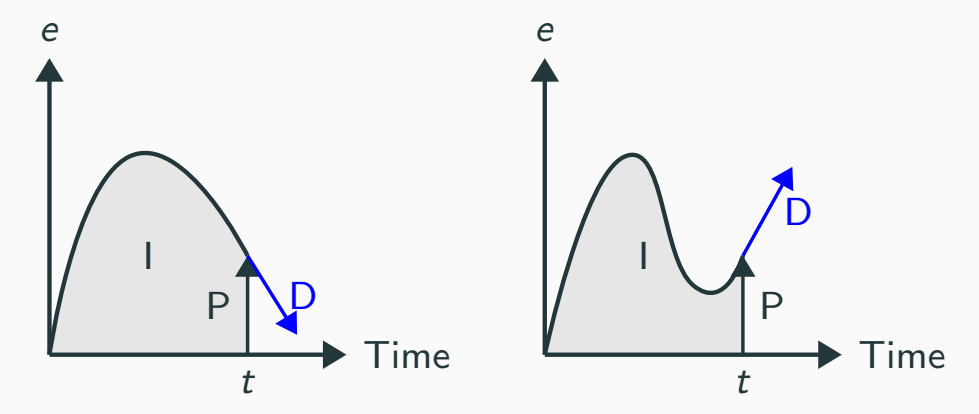 30
PID controller
P part acts on the current error
I part acts on the past error
D part acts on the future or predicted error
31
PID controllers
Architecture:
Controller
Plant
32
Measuring control performance
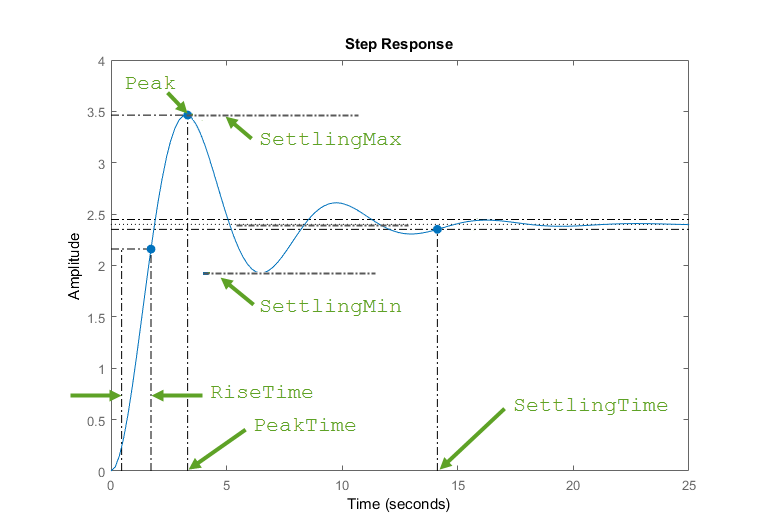 Typical to excite closed-loop system with a “step input”
I.e., sudden change in reference set-point
“Step” input of (say) 2.5 at time 0
Step Response in blue
Peak/Overshoot (corr. undershoot)
Settling Time/Settling Region
Rise Time
Peak Time
Steady State Error
Image © from Mathworks
33
PID controller in practice
34
PID characteristics
35
Nonlinear Control
36
Feedback Linearization
37
Feedback linearization continued
38
Input Transformation
This operation is called input transformation, which leads to exact cancellation of a nonlinearity, giving rise to a linear equation
Also known as exact feedback linearization or dynamic inversion
Note that this is NOT the same as computing the Jacobian of the nonlinear system and trying to stabilize the resulting linear system at the origin (this would make the system stable only locally)
We are using feedback to linearize the system
Unfortunately, we cannot always do this
39
State Transformation
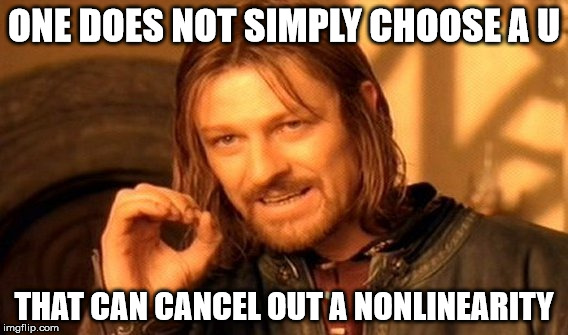 40
State transformation continued
41
Form of the controller: two “loops”
Pole 
Placement
Controller
Plant
Linearization Loop
Input 
Transformation
Feedback Loop
State Transformation
42
More feedback linearization
43
Input-to-output linearization
44
Lyapunov-based Nonlinear Control
Examples from: http://sisdin.unipv.it/labsisdin/teaching/courses/ails/files/8-Nonlinear_control_handout.pdf
45
Example
Examples from: http://sisdin.unipv.it/labsisdin/teaching/courses/ails/files/8-Nonlinear_control_handout.pdf
46
Example
Always Negative
Examples from: http://sisdin.unipv.it/labsisdin/teaching/courses/ails/files/8-Nonlinear_control_handout.pdf
47
Example
Always Negative
Examples from: http://sisdin.unipv.it/labsisdin/teaching/courses/ails/files/8-Nonlinear_control_handout.pdf
48
Control Lyapunov Function (CLF)
49
CLF example
50
CLF for affine control systems
51
Model Predictive Control
Main idea: Use a dynamical model of the plant (inside the controller) to predict the plant’s future evolution, and optimize the control signal over possible futures
Plant
Model-based Optimizer
Sensor readings
52
Receding Horizon Philosophy
53
Receding Horizon or MPC
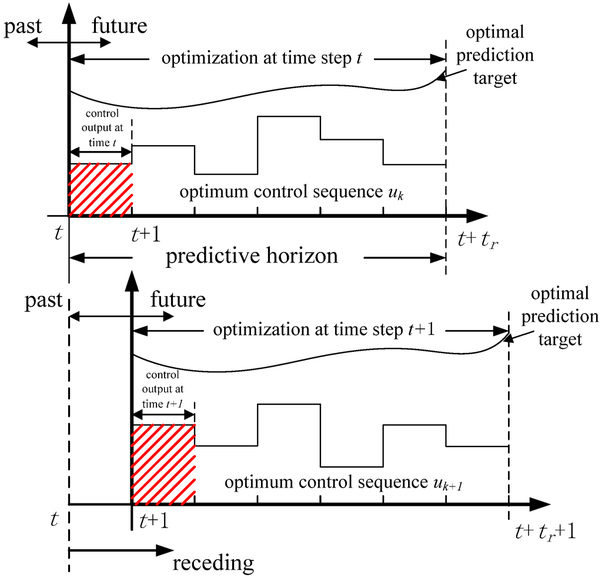 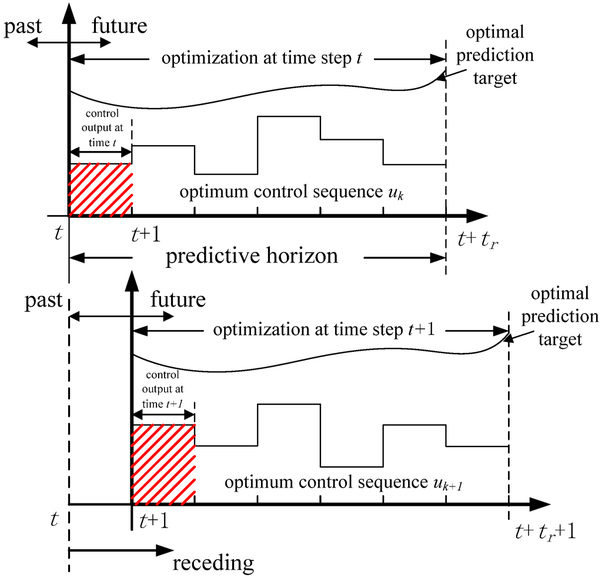 Image from: https://tinyurl.com/yaej43x5
54
Observer design
55
What is state estimation and why is it needed?
Plant
56
Deterministic vs. Noisy case
Sensor measurements are noisy (manufacturing imperfections, environment uncertainty, errors introduced in signal processing, etc.)
In the absence of noise, the model is deterministic: for the same input you always get the same output
Can use a simpler form of state estimator called an observer (e.g., a Luenberger observer)
In the presence of noise, we use a state estimator, such as a Kalman Filter
Kalman Filter is one of the most fundamental algorithm that you will see in autonomous systems, robotics, computer graphics, …
57
Random variables and statistics refresher
58
Data fusion example
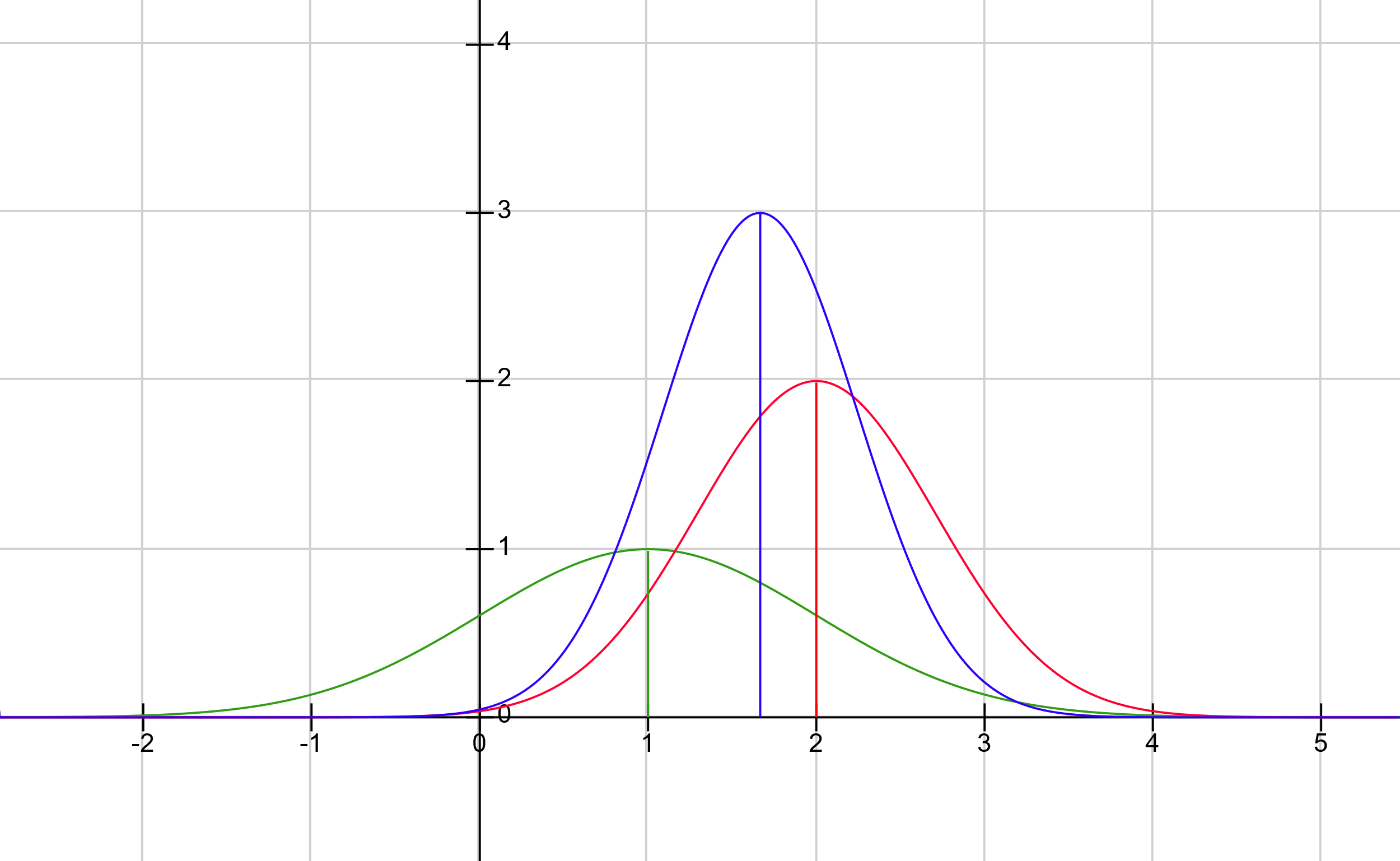 59
Multi-variate sensor fusion
60
Motion  makes things interesting
What if we have one sensor and making repeated measurements of a moving object?
Measurement differences are not all because of sensor noise, some of it is because of object motion
Kalman filter is a tool that can include a motion model (or in general a dynamical model) to account for changes in internal state of the system
Combines idea of prediction using the system dynamics with correction using weighted average (Bayesian inference)
61
Stochastic Difference Equation Models
62
Step I: Prediction
63
Step I: Prediction continued
Thus, the a priori estimated state and error covariance are:
64
Step II: Correction
65
Step II: Correction continued
66
Correction step summary
67
What are all these equations? How to make sense?
68
Extended Kalman Filter
69
EKF updates
70
EKF updates continued
Correction updates
71
EKF drawbacks
EKF is not in general an optimal estimator
If initial state estimate is wrong filter may diverge quickly : estimates will no longer agree with reality/observations
Estimated covariance matrix tends to underestimate true covariance
Yet, EKF remains widely used! GPS, most navigation systems, Openpilot (for drones), Pixhawk (mobile robots), etc.
EKF in practice requires lot of “expert tuning of parameters” 
Most parameters occur in process models, covariance matrices, gains etc.
EKF improvement: Unscented Kalman Filter
72
End of First Part of the Course
Models of Computation
Synchronous, Asynchronous Models
Timed models and Dynamical System Models
Hybrid Models
Basics of Linear and Nonlinear Control, Observer Design
73
Bibliography
https://www.control.lth.se/fileadmin/control/Education/EngineeringProgram/FRTF05_China/L1_updated_20181105.pdf
https://www.lehigh.edu/~eus204/teaching/ME450_NSC/lectures/lecture06.pdf
https://en.wikipedia.org/wiki/Feedback_linearization
https://en.wikipedia.org/wiki/Kalman_filter
74